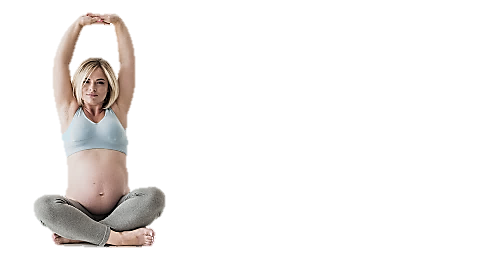 BRAXTON HICKS
Asih Liasari
1810211120
Tutorial A2
APA ITU BRAXTON HICKS?
Kontraksi Braxton Hicks adalah suatu kondisi pada ibu hamil yang ditandai dengan uterus yang berkontraksi bila dirangsang dan datangnya kontraksi tidak menentu lamanya. Tanda ini khas untuk uterus pada masa kehamilan 32 sampai 36 minggu, dan akan semakin jelas kontraksinya pada usia kehamilan minggu ke 36 (Mander,2003).
BRAXTON HICKS
Dinamai juga Kontraksi palsu atau prodromal.
Merupakan salah satu gejala probable (kemungkinan) / tidak pasti kehamilan. 
Terjadi pada setiap kehamilan (normal dalam kehamilan)
Dimulai sejak 6 minggu kehamilan tapi tidak terasa hingga trimester kedua atau ketiga dalam kehamilan. Normalnya dirasakan saat trimester ketiga, namun ada beberapa wanita yang merakan Kontraksi Braxton Hicks pada trimester kedua (mgg ke-20).
BRAXTON HICKS
Kontraksi Braxton Hicks yang terjadi pada trimester ketiga sering dikira sebagai awal persalinan oleh wanita hamil.
Kontraksi Braxton Hicks adalah metode yang digunakan tubuh untuk persiapan saat persalinan , tapi bukan indikasi proses pelahiran akan atau sudah dimulai. 
Tidak menyebabkan dilatasi uterus, namun bisa membantu melunakan uterus untuk membantu proses persalinan. 
Biasanya tidak menyebabkan rasa nyeri. Hanya sensasi seperti kram saat menstruasi di bagian depan perut.
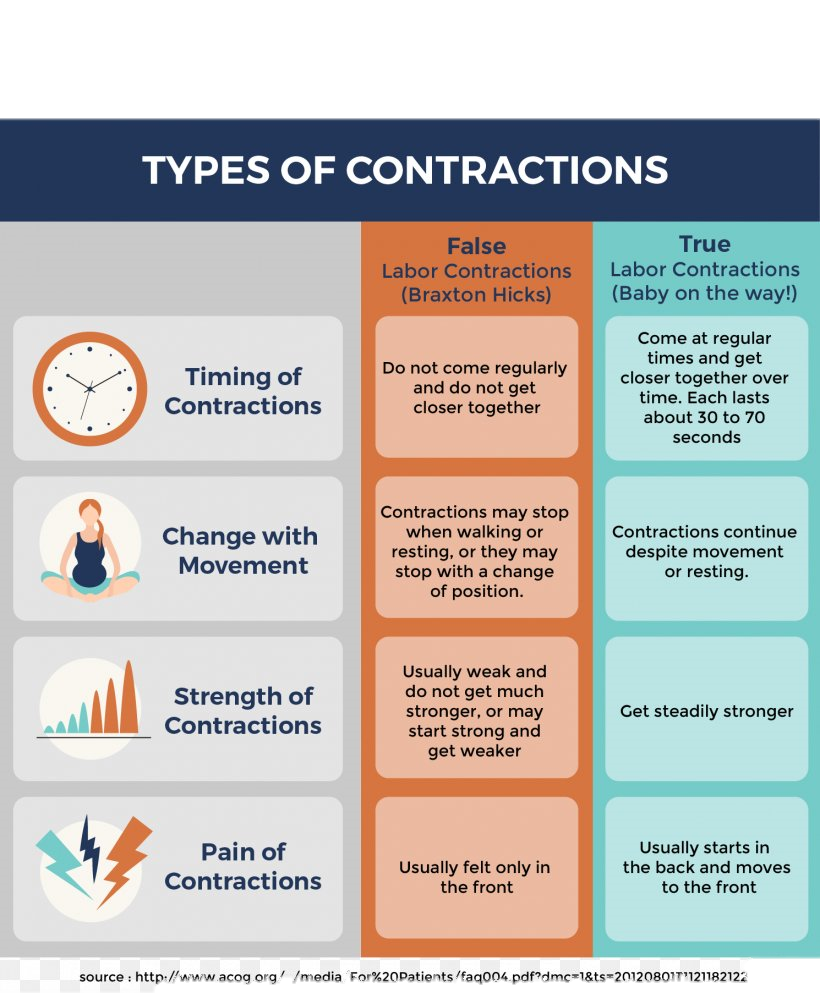 KONTRAKSI PALSU Vs NYATA
ETIOLOGI & FX. PENCETUS
Tidak diketahui
Penyebab kontraksi: Ada pergerakan dan perubahan uterus yang semakin mengeras.
Faktor pencetus Kontraksi Braxton Hicks adalah Keadaan yang menambahkan stress pada fetus, sehingga diperlukan peningkatan peredaran darah ke fetus untuk meningkatkan oksigenasi pada janin.
Faktor pencetus: 
Aktivitas yang berlebih.
Vesica Urinaria penuh.
Setelah melakukan aktivitas seksual.
Dehidrasi pada ibu hamil.
PATHOGENESIS
1
3
4
2
Peningkatan volume darah
Fx. Pencetus
Dehidrasi
Kontraksi uterus
Perlunya peningkatan oksigenasi pada fetus.
Memicu kaku pada otot dan mengakibatkan muncul kontraksi pada ibu hamil kembali.
Terasa lebih lemah, dan berlangsung sekitar 1-2 menit.
Saat terjadi kontraksi, cairan dan plasma masuk ke fetus lewat placenta.
GEJALA
Rasa tidak nyaman di daerah abdomen yang tidak meningkat dalam frekuensi, durasi, dan intensitas.
Rasa tidak nyaman di abdomen yang berkurang dan menghilang, namun dapat muncul kembali 
Bisa terdapat rasa Mules dan Kram perut / yang biasanya dirasakan kram saat menstruasi serta stres. 
Nyeri abdomen (dirasakan hanya pada bagian depan perut, tepatnya di perut depan bagian bawah).
DIAGNOSIS
Anamnesis
Frekuensi kontraksi?
Durasi kontraksi?
Intensitas kontraksi?
Lokasi kontraksi?
Perubahan saat ganti posisi?
Fx. Fisik  Palpasi Abdomen.
TATALAKSANA
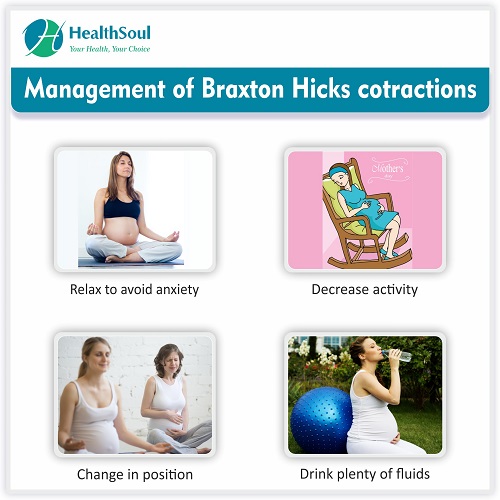 Metode Relaksasi:
Mandi air hangat
Pemijatan secara lembut (teknik Effleurage)
Membaca buku.
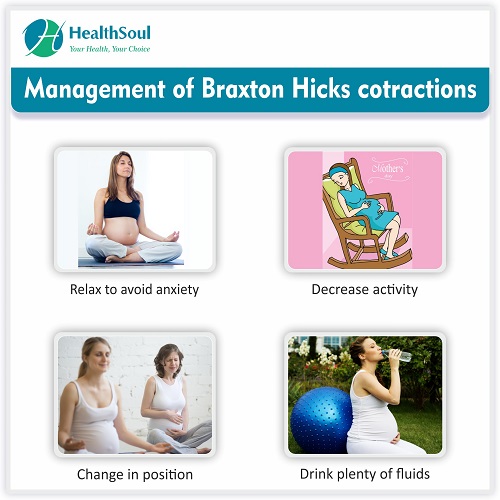 Perubahan Posisi: 
Jika akivitas berlebih sebelumnya rebahan 
Jika telah duduk dalam durasi waktu yang lama Ambulasi (jalan-jalan)
KOMPLIKASI
Jika Kontraksi berkepanjangan:
Nyeri yang berkepanjangan.
Penurunan perfusi plasenta Hipoksia pada ibu dan Janin.
Potensial ruptur uterus
DIAGNOSIS BANDING
Distensi Abdominal
Amenorrhea
Ascites
Vesica Urinaria penuh
Hematometra
Kista ovarium
Pseudocyesis
Mioma Uteri
TERIMAKASIH!
DAFTAR PUSTAKA
Raines, DA. Cooper, DB. Braxton Hicks Contractions. Florida: 	StatPearls Publishing. 2017.
Twinperdini, F. PENGARUH TEKNIK EFFLEURAGE TERHADAP 	TINGKAT NYERI KONTRAKSI BRAXTON HICKS SAAT 	KEHAMILAN 32 SAMPAI 36 MINGGU di PUSKESMAS 	MERGANGSAN YOGYAKARTA. Yogyakarta: UMY. 	2011. 
Luesley, DM. Kilby, MD. Obsterics & Gynaegology An Evidence-	based Text for the MRCOG. Edisi 	ke-3. New York: CRC 	Press, 2016.
Pitkin, J. Peattie, AB. Magowan, BA. Obsterics and 	Gynaegology An Illustrated Colour Text. London: 	Churchill Livingstone. 2003